CS2852Week 8, Class 1
Today
Sets and Maps
Java Collections Framework
Return Exam
Both sections are graded
See email for “drop day” grade estimate
SE-2811
Slide design: Dr. Mark L. Hornick
Content: Dr. Hornick
Errors: Dr. Yoder
1
Outcomes for Today
Java Collection Framework
Explain the purpose of the Java Collections Framework
Be familiar with class/interface hierarchy for the Java Collections Framework
Explain how the Stack<E> class is implemented in the Java Collection Framework
Define the term adaptor class and be able to implement a simple adaptor class, e.g., stack, queue
Describe the design flaw found in the Queue<E> interface found in the Java Collection Framework
SE-2811
Dr.Yoder
2
Outcomes for Today (2)
Sets and Maps
Use the Set<E> and Map<K, V> interfaces defined in the Java Collection Framework
Choose the appropriate interface to use from the following choices: Collection<E>, List<E>, Set<E>, and Map<K, V>
List two classes that implement the Map<K, V> interface
SE-2811
Dr.Yoder
3
Outcomes for Today (3)
Interpret and write Java code using the TreeMap and TreeSet classes
Implement a recursive contains() method
Describe how elements are removed from a binary search tree
State and explain the asymptotic time complexity of the following methods from a TreeSet: add(E), clear(), contains(Object), isEmpty(), remove(Object), and size()
SE-2811
Dr.Yoder
4
Java Collections Framework
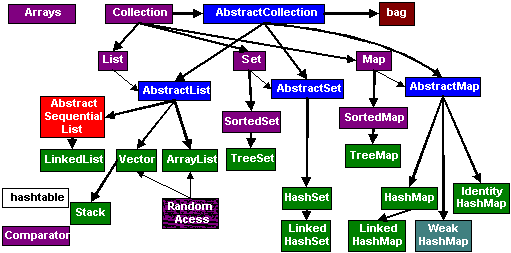 SE-2811
Dr.Yoder
5
[Speaker Notes: There are at least two problems with this diagram

Arrows go wrong way and are generally quite wrong for UML

Map does NOT extend Collection


ON THE OTHER HAND, THE COLOR-CODING IS NICE]
Java Collections Framework
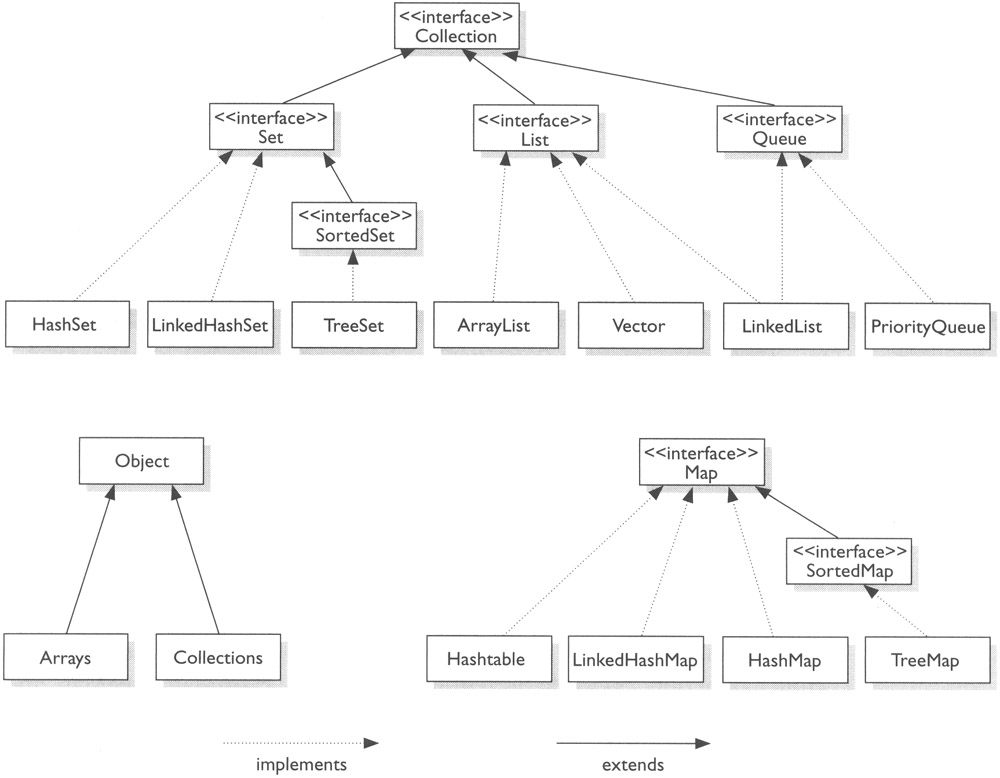 http://www.programcreek.com/wp-content/uploads/2009/02/java-collection.jpg
SE-2811
Dr.Yoder
6
[Speaker Notes: Every class extends Object.

I drew a partial version on the board while discussing]
To discuss
https://docs.oracle.com/javase/8/docs/api/java/util/Map.html
https://docs.oracle.com/javase/8/docs/api/java/util/Set.html

Discuss differences between…
	Set and Collection
	Map and Collection
SE-2811
Dr.Yoder
7
[Speaker Notes: Also drew nodes for TreeSet and Tree Map on board to motivate the Map interface.

Also drew methods set, put, and get(int) and get(K) on the board.]
Sets in Java Collections
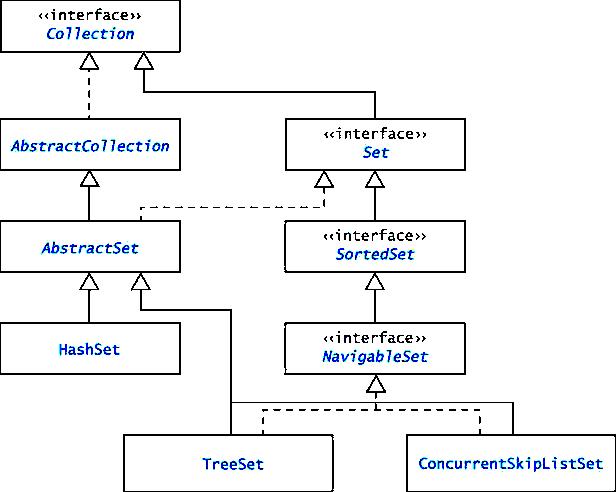 CS-2852
Dr. Josiah Yoder
Slide style: Dr. Hornick
8
Maps in Java Collections
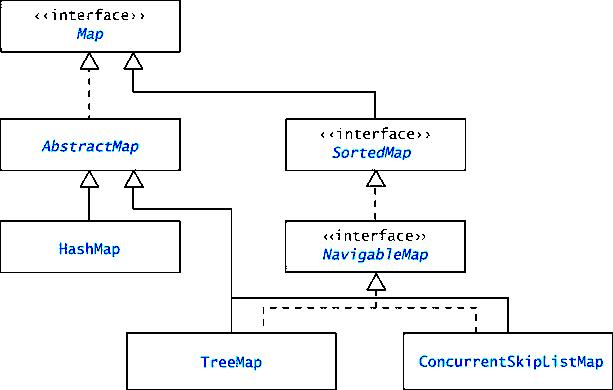 CS-2852
Dr. Josiah Yoder
Slide style: Dr. Hornick
9
Muddiest Point
Wait for the slides, or follow this link to answer both questions at once:
http://bit.ly/1Mow5a3
SE-2811
Dr.Yoder
10
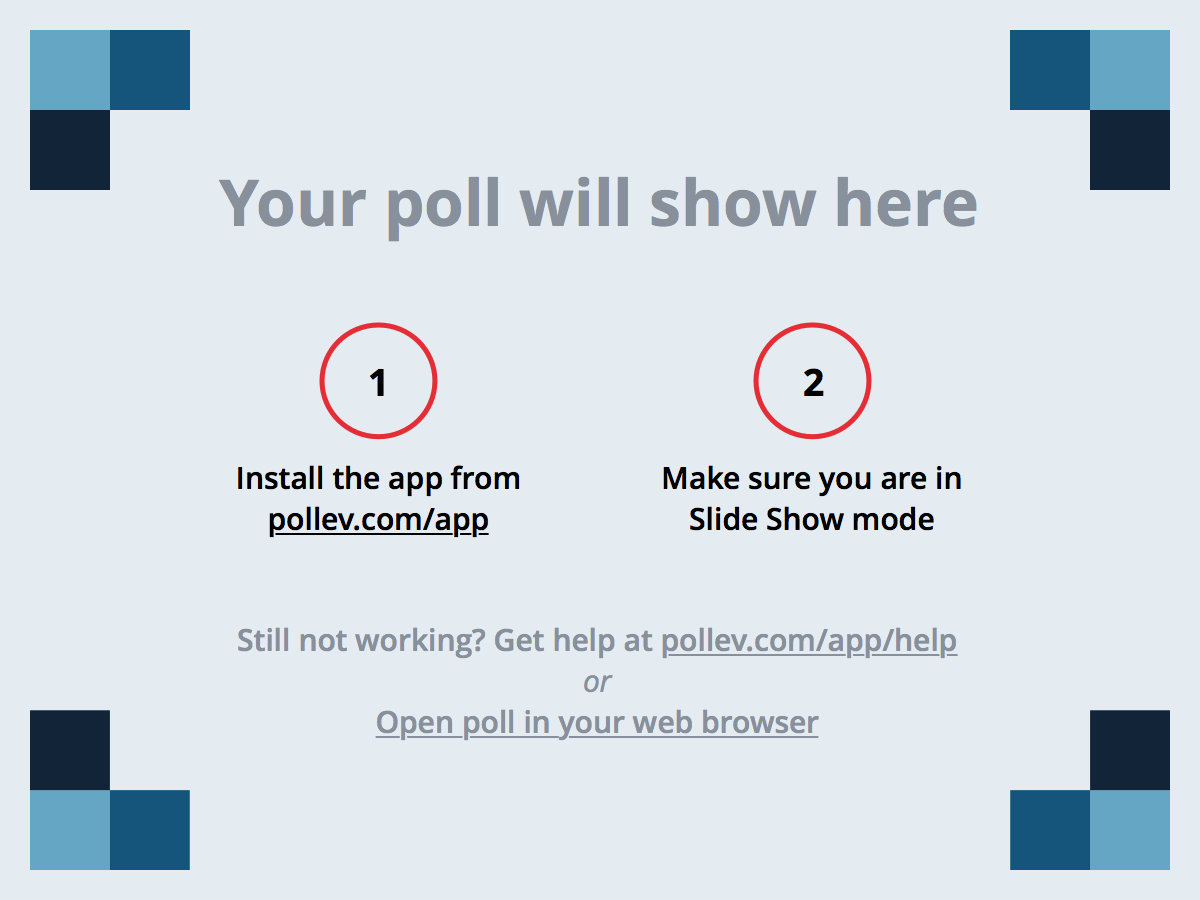 http://bit.ly/1Mow5a3
SE-2811
Dr. Josiah Yoder
11
[Speaker Notes: Today, the professor made the course material clear and understandable?]
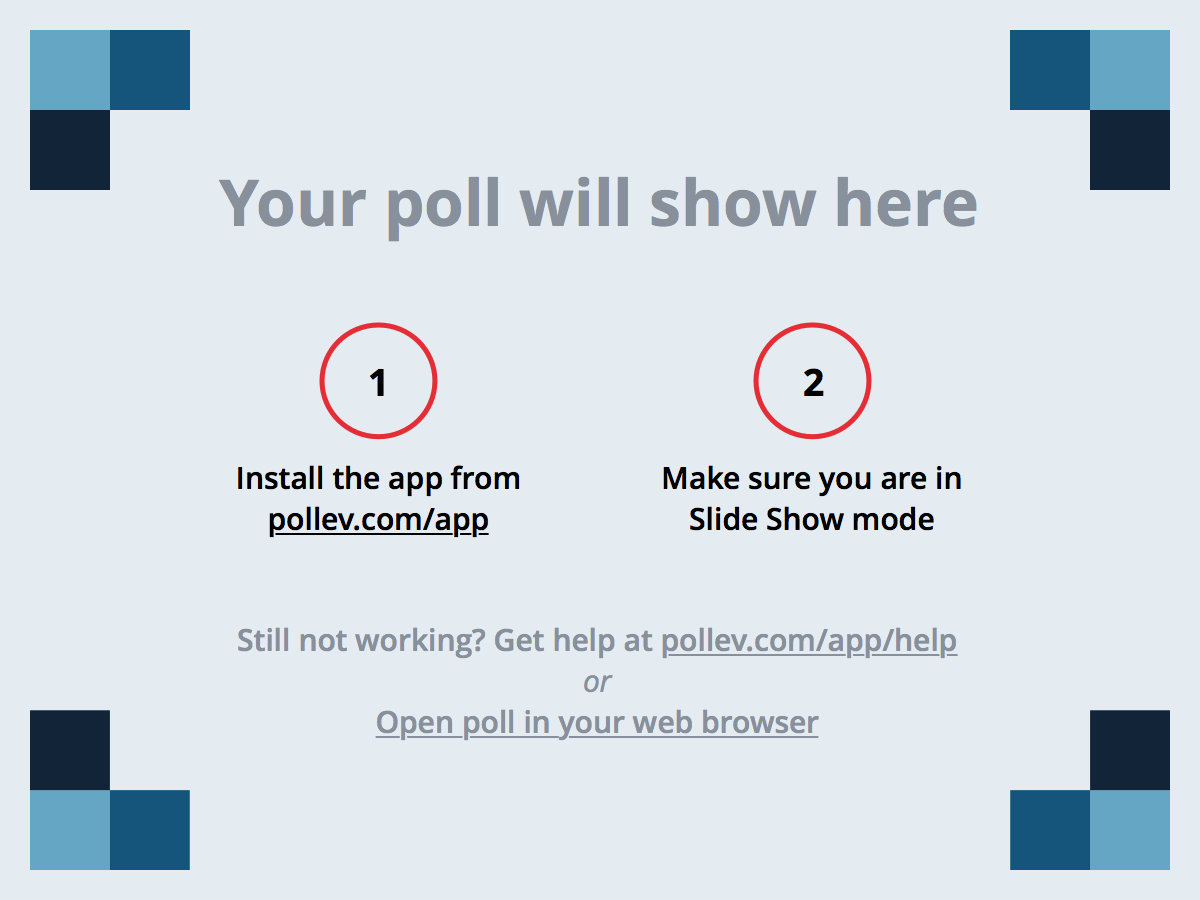 http://bit.ly/1Mow5a3
SE-2811
Dr. Josiah Yoder
12
[Speaker Notes: What was the muddiest point?]